ПРЕЗЕНТАЦИЯ 

Тема: Дикие животные
Дуг1ла миц1ираг
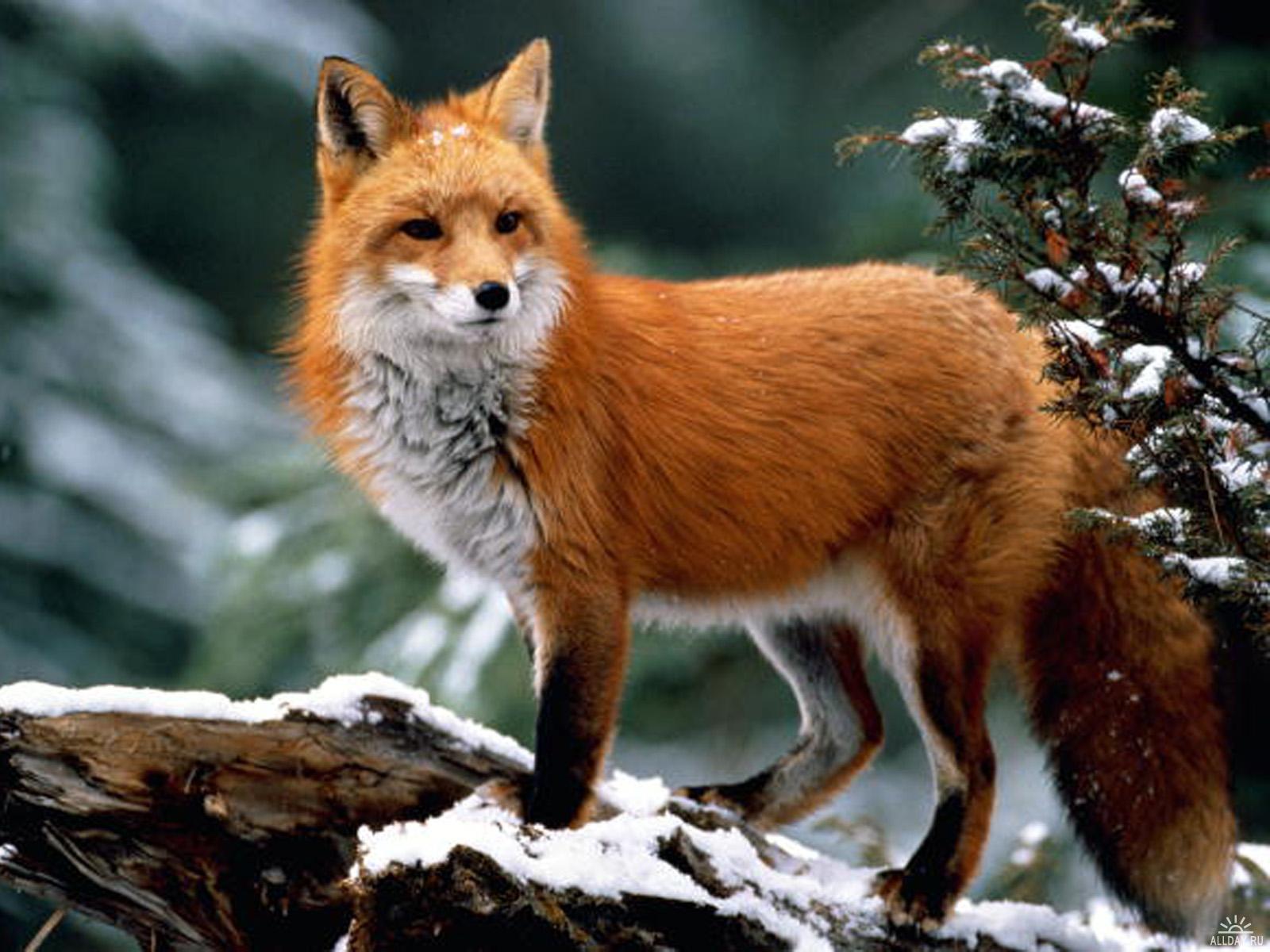 ГУРДА _ ЛИСА .
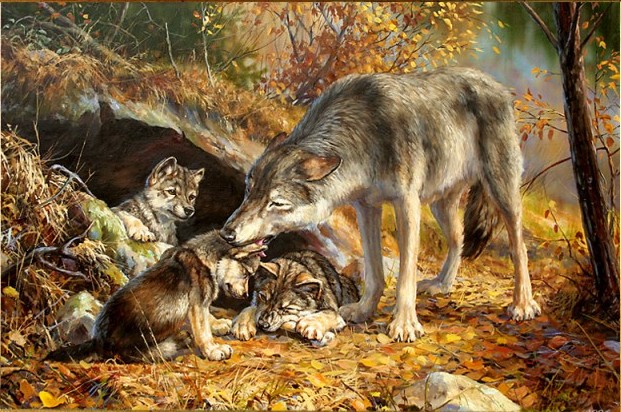 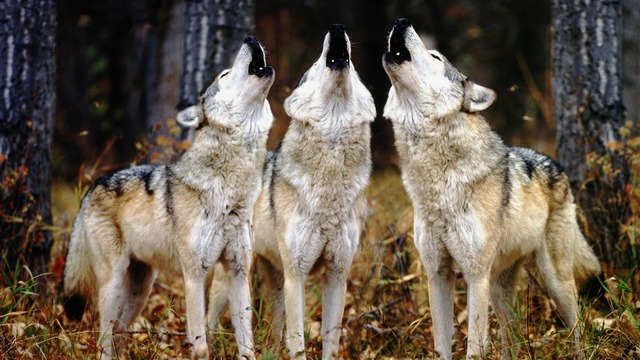 БЕЦ1 – ВОЛК
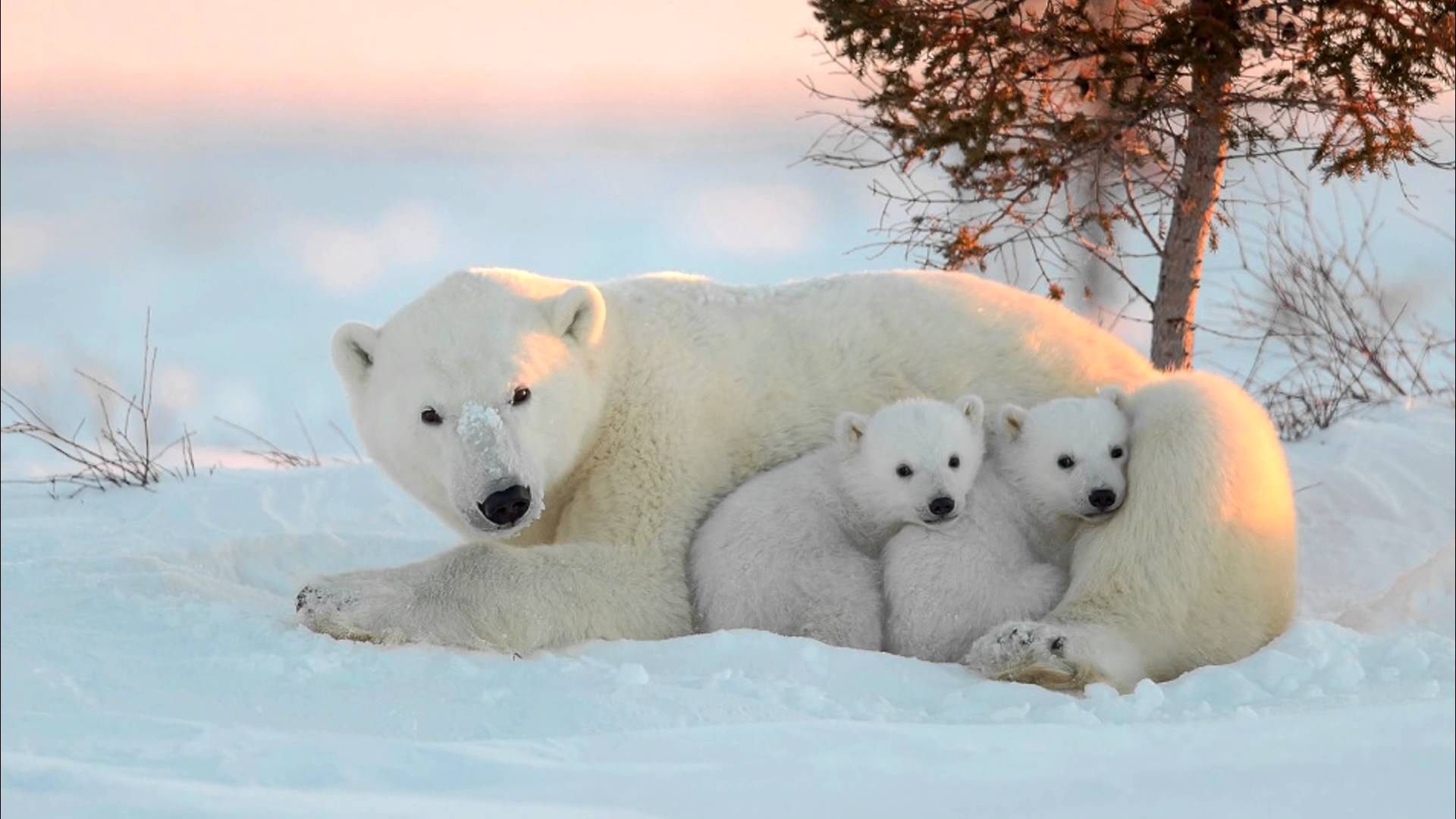 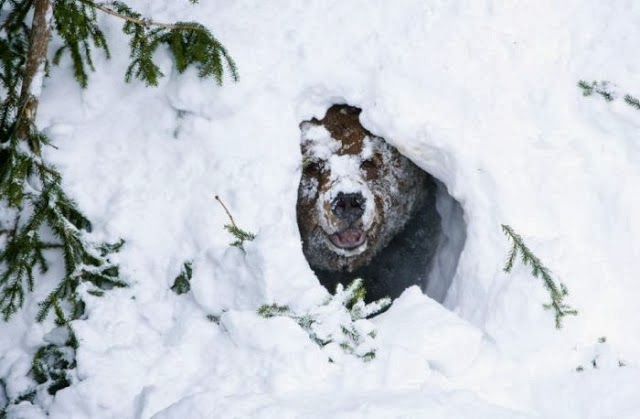 СИНКА _ МЕДВЕДЬ
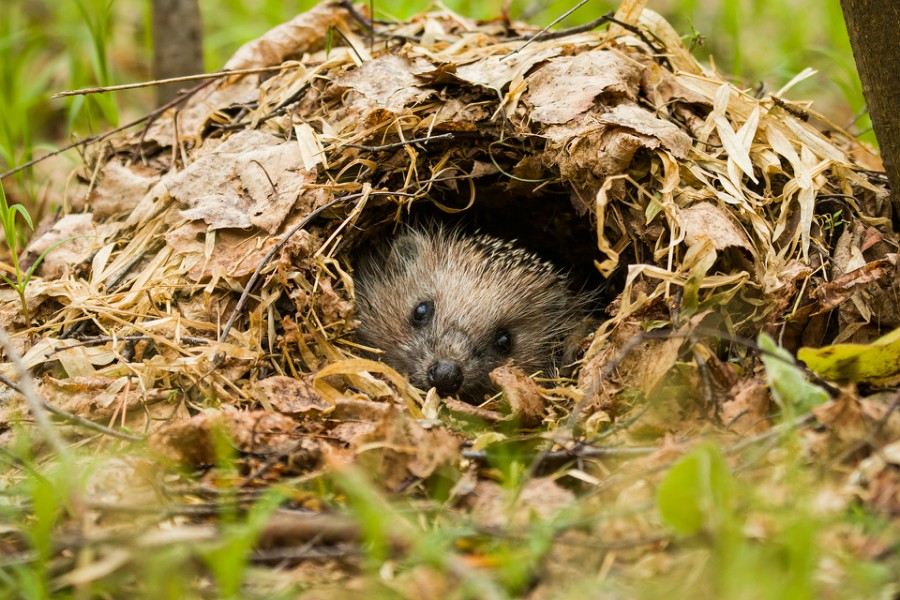 КЬЯДГА – ЕЖИК
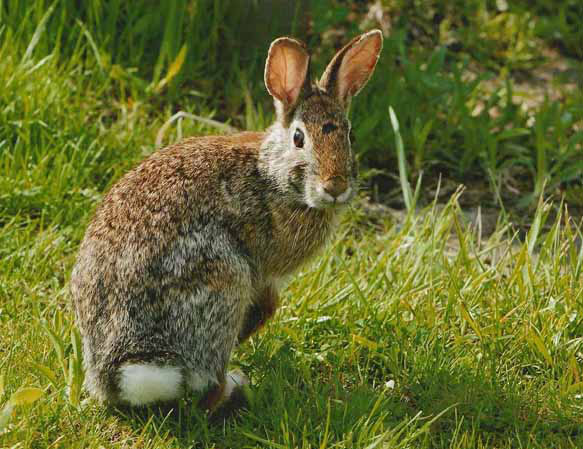 Г1ЯРА – ЗАЯЦ
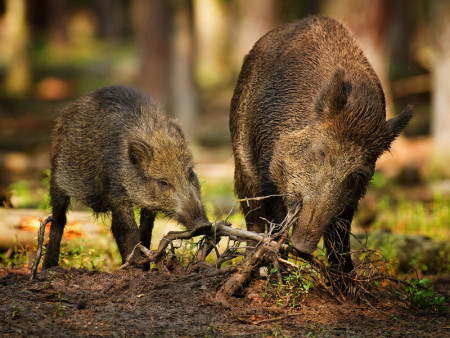 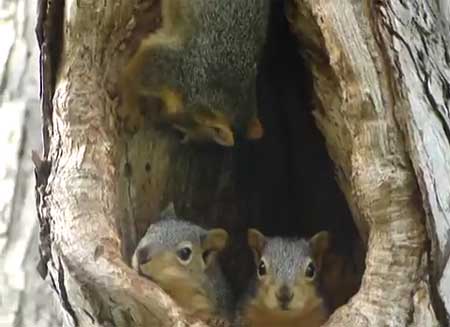 ЯРМА _БЕЛКА